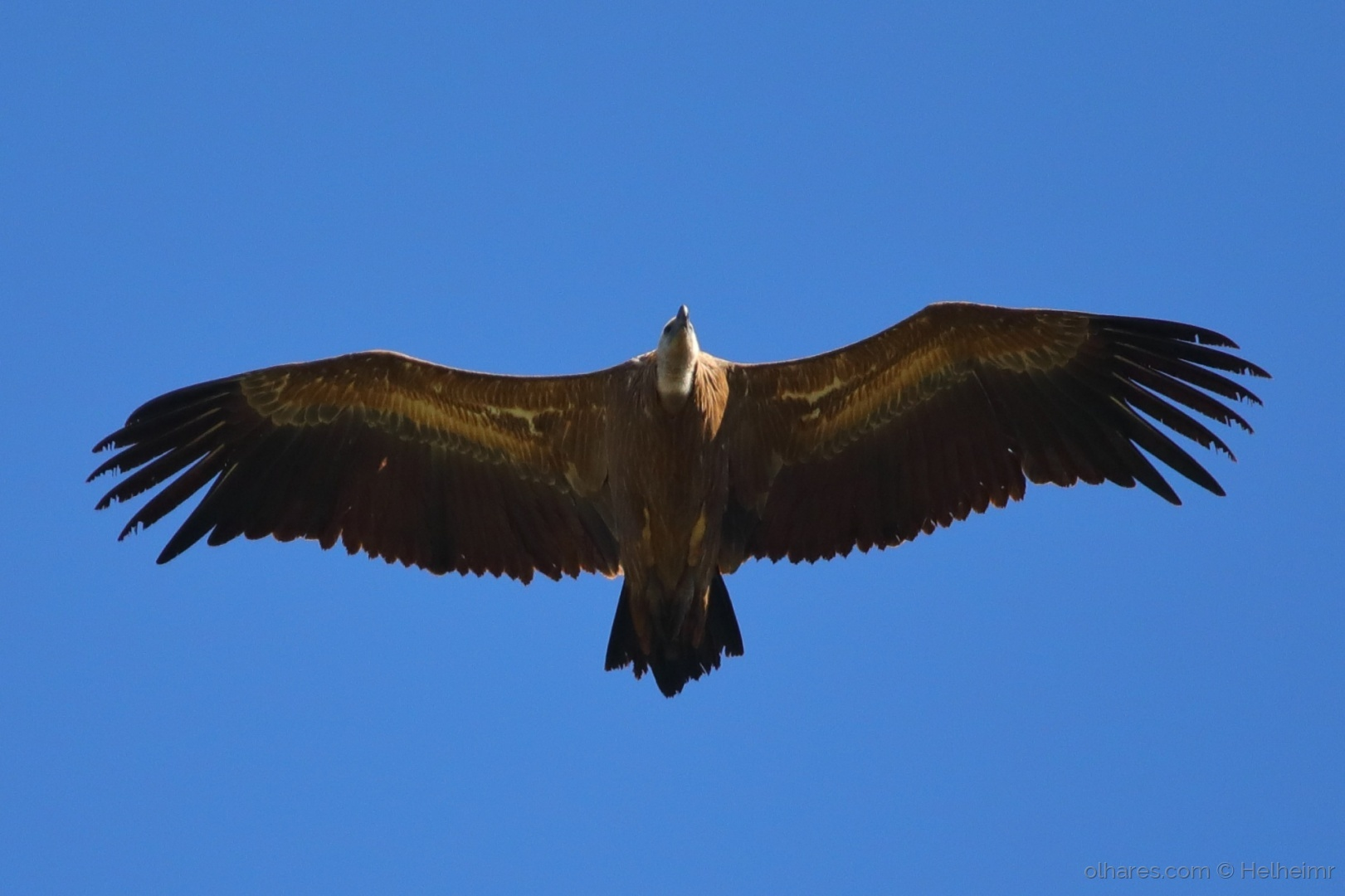 O Grifo
Realizado por:
Turma P7
4º ano
Abril 2021
As Aves da Minha Terra
Nome comum e científico
Nome comum: Grifo

Nome científico: Gyps fulvus
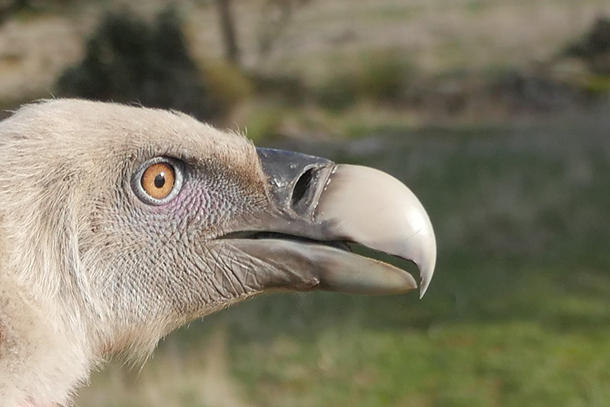 Habitat
Grande variedade de zonas, preferencialmente abertas com poucas ou nenhumas árvores, planícies, montanhas ou planaltos montanhosos.
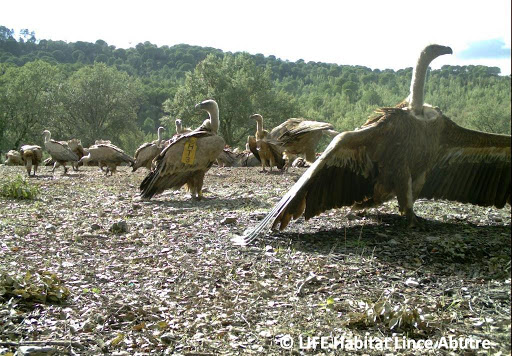 Caraterísticas morfológicas
Caraterísticas morfológicas: O grifo é uma ave de grande porte que chega a medir até 1 metro de comprimento e 2,7 metros de envergadura, pesando de 6 a 12 kg. A plumagem é acastanhada nas faces superiores e inferiores. As extremidades das asas são facilmente visíveis, de cor preta e reviradas para cima. Possuem o pescoço claro com um colar branco e penugento.
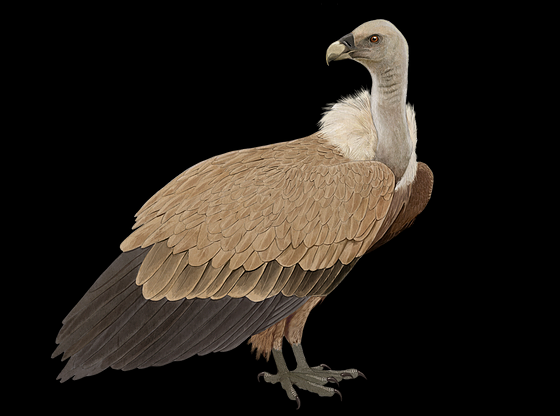 Distribuição e abundância
Distribuição e abundância: de matura IBA “Portas de Ródão e Valmourão” com uma área de 4215ha, possui a maior colónia de Grifos em território nacional (Gyps fulvus) – Espécie em situação de quase ameaçada, tendo sido observados cerca de 60 indivíduos entre Vila Velha e Proença-a-Nova, bem como outras espécies rupícolas ameaçadas: a cegonha-preta e a águia-perdigueira.
Estatuto de conservação
Estatuto de conservação: Espécie em situação de quase ameaçada – NT.
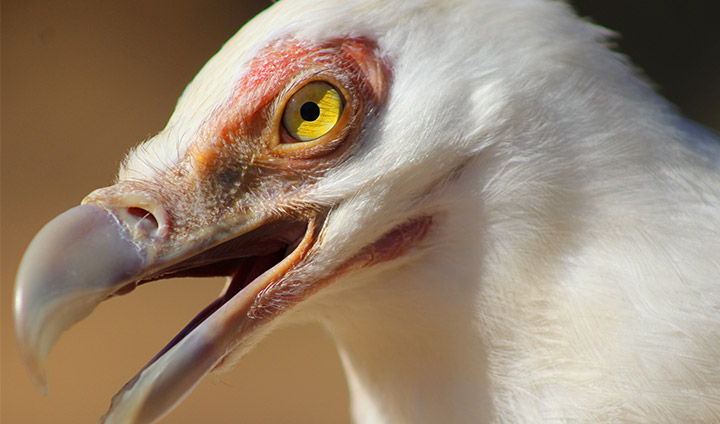 Alimentação
Espécie necrófaga. Alimenta-se de músculos e vísceras de mamíferos de médio a grande porte
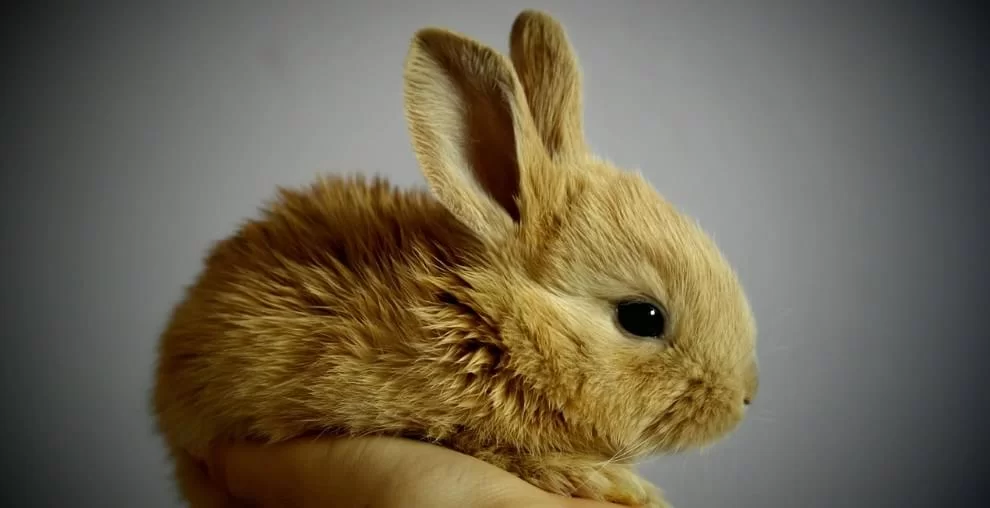 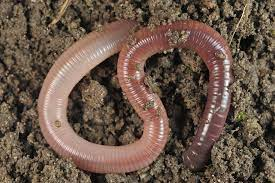 Reprodução
A reprodução em habitat natural é mais frequente entre dezembro e março. Antes da cópula, o macho corteja a fêmea em terra. Faz o ninho em saliências ou em pequenas grutas nas escarpas. Nidifica em colónias onde se juntam cerca de 20 casais, podendo ir até aos 150. Macho e fêmea incubam o ovo e alimentam a cria com alimento semi-digerido.
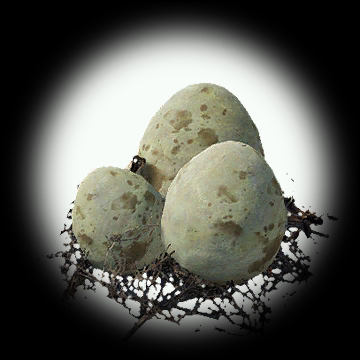 Eles são definidos como criaturas lendárias, com as seguintes características:

Seres alados (ou seja, possuem asas).

Possuem um corpo de leão.

Possuem a cabeça de uma águia.

Têm o dorso coberto de penas.

Suas patas são descritas como enormes.

Os grifos na Grécia

Na Grécia, dizia-se que os grifos eram usados pelos deuses como guardiões, pois eram criaturas fortes e ferozes, que assustavam e podiam chegar a enfrentar as pessoas para cumprir a missão para qual eram designados. Por exemplo: Dionísio utilizava os grifos para proteger sua famosa cratera de vinho, já Apolo tratava-os como guardiões dos seus tesouros no país de hiperbóreos, na Cítia. O poderoso Zeus, deus dos trovões, tratava os grifos como seus cães de guarda – dizia-se, inclusive, que os grifos pertenciam à ele.
Curiosidades
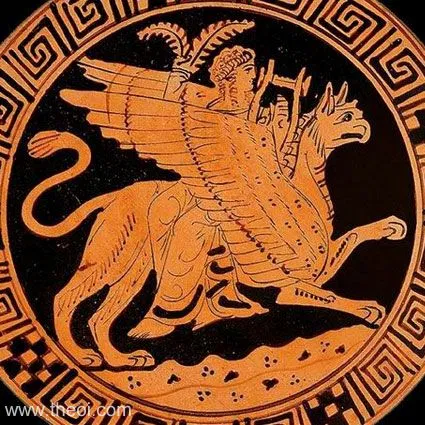 Os grifos são elementos presentes em diversas mitologias, contudo, é na mitologia grega que eles são mais reconhecidos (até hoje) e possuem mais detalhes. Mas a figura do grifo – aparentemente – surgiu no Oriente Médio, onde os babilônios, assírios e persas “deram vida” a esta criatura em pinturas e esculturas.
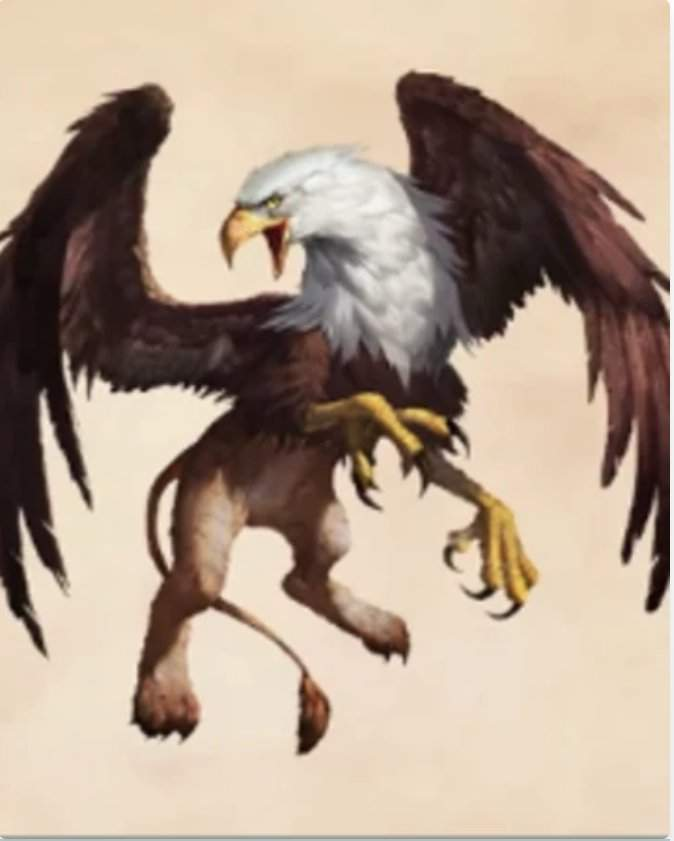 Bibliografia
https://pt.wikipedia.org/wiki/Grifo
http://www.avesdeportugal.info/ 
https://www.zoo.pt/pt/conhecer/animais/aves/grifo/
https://badoca.com/grifo/
http://ciara-baixosabor.pt/especie/6